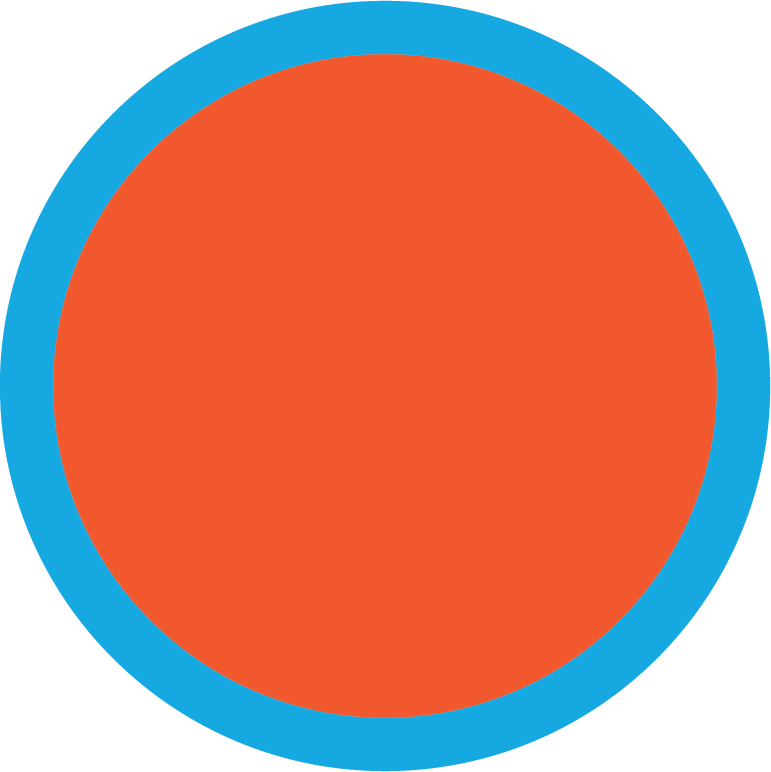 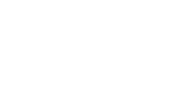 5
My future job
Lesson 1 - Period 2
TABLE OF CONTENTs
01. Warm-up and Review
02. Listen and number.
03. Read and complete.
04. Listen, complete and sing.
05. Fun corner and Wrap-up
01.
Warm-up 
and Review
I would like to be a ______.
firefighter
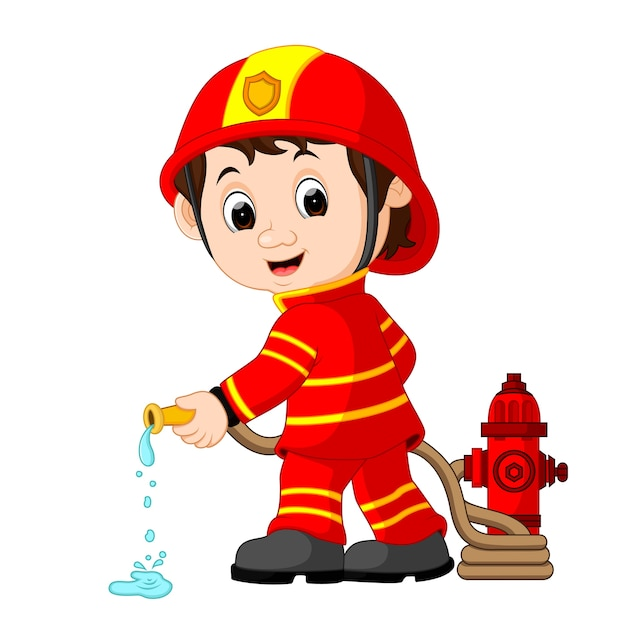 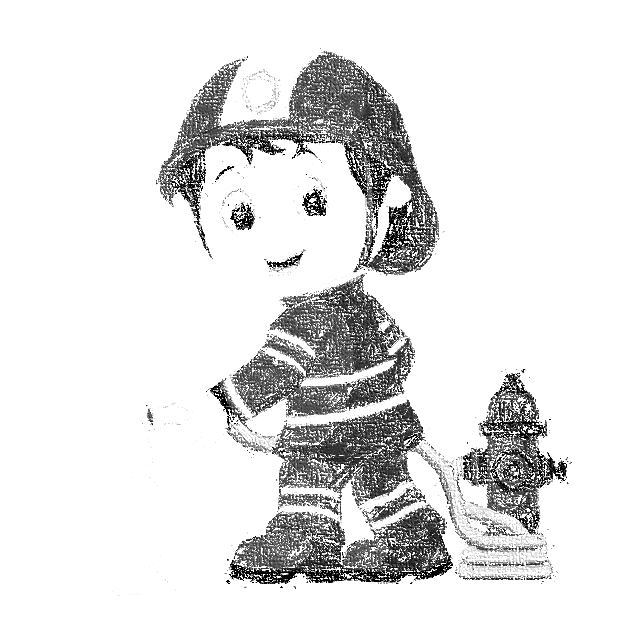 I would like to be a ______.
writer
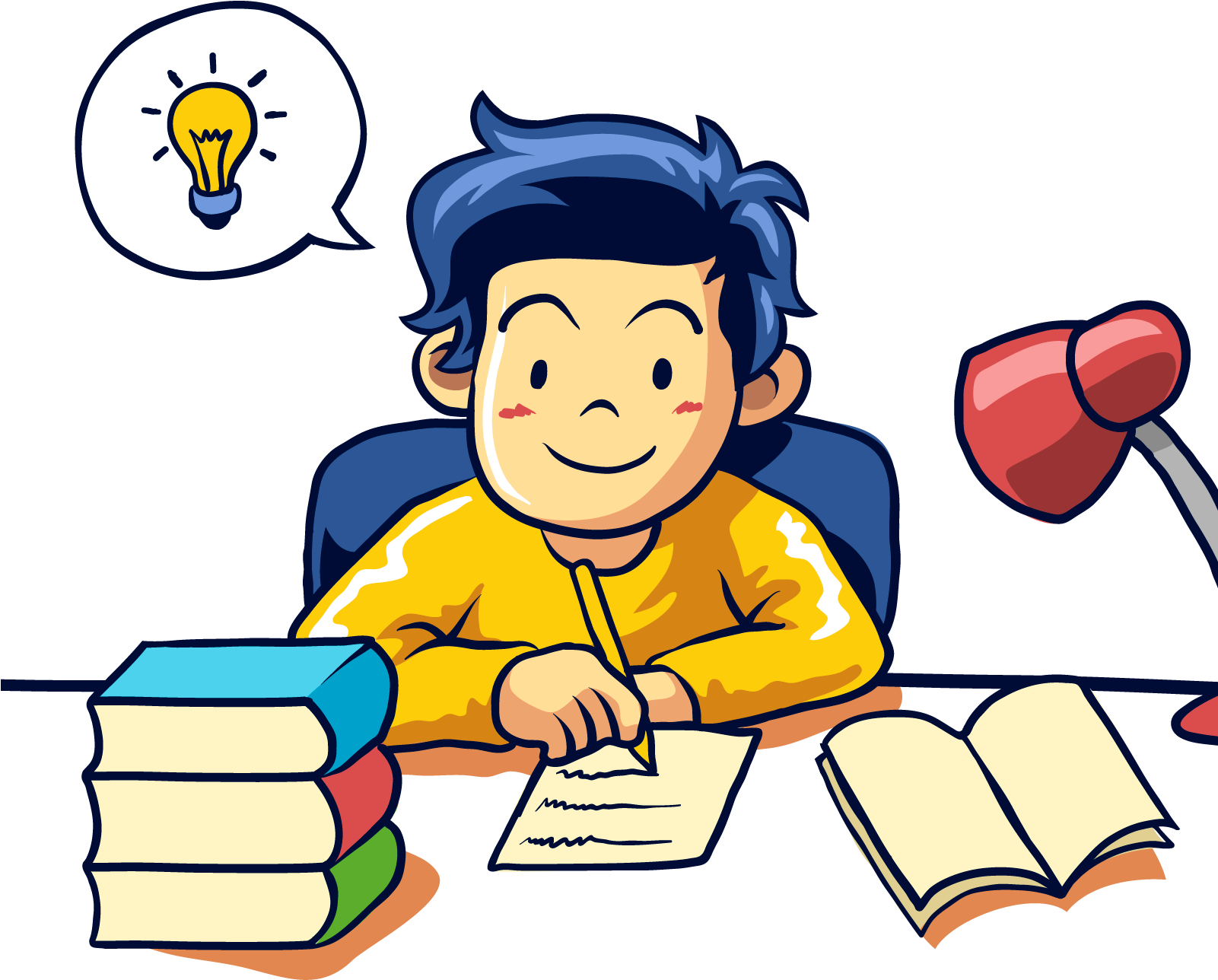 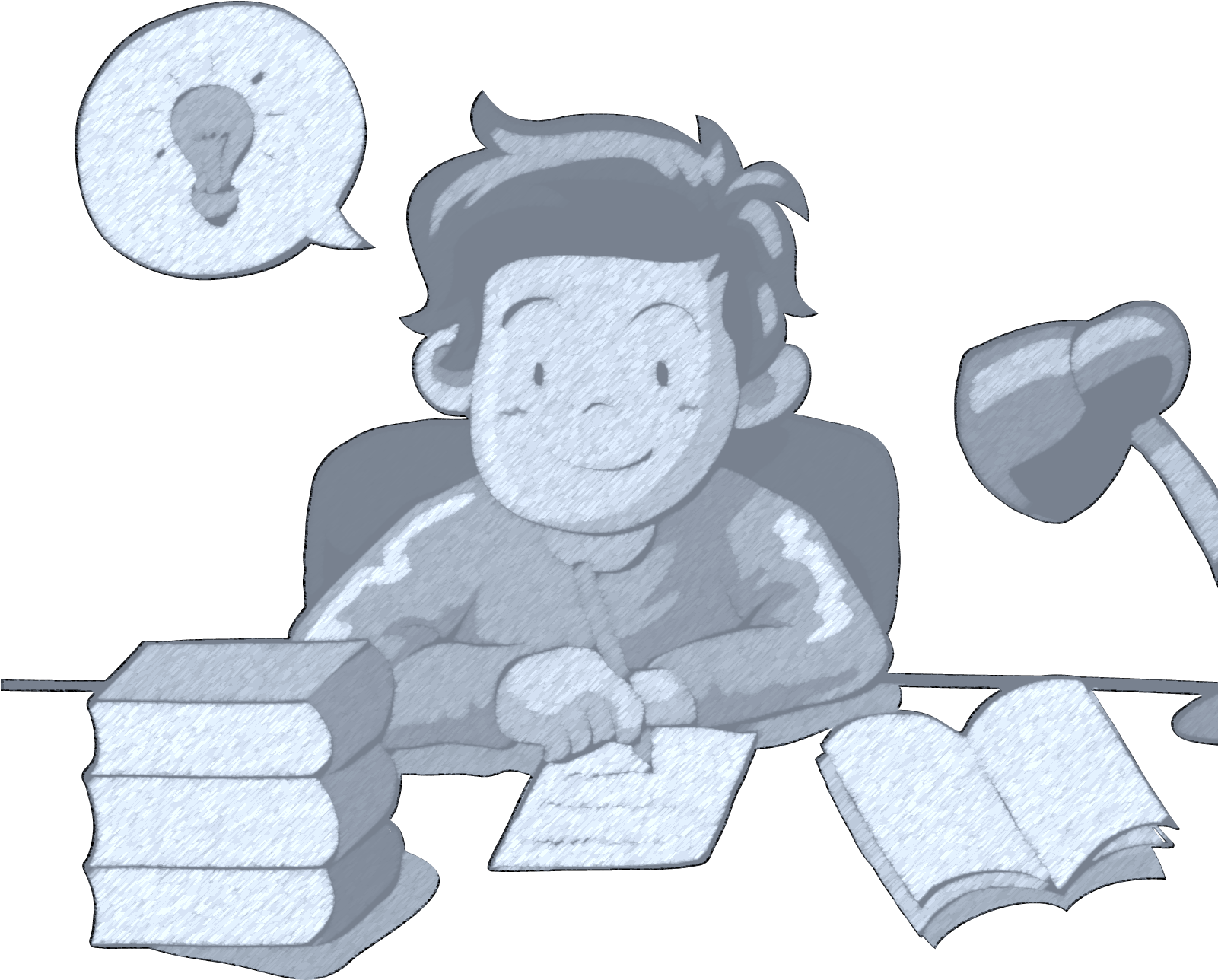 I would like to be a ______.
gardener
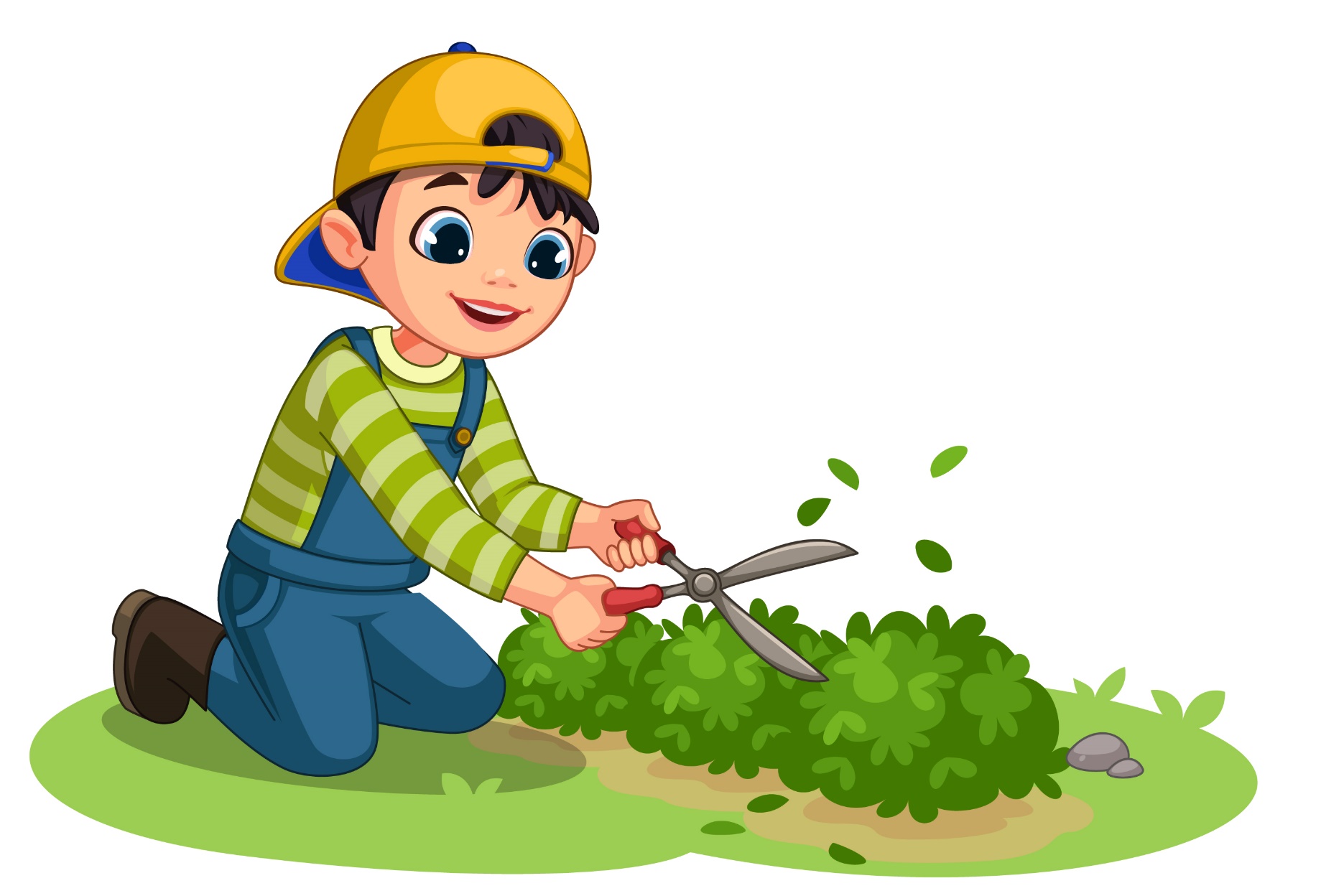 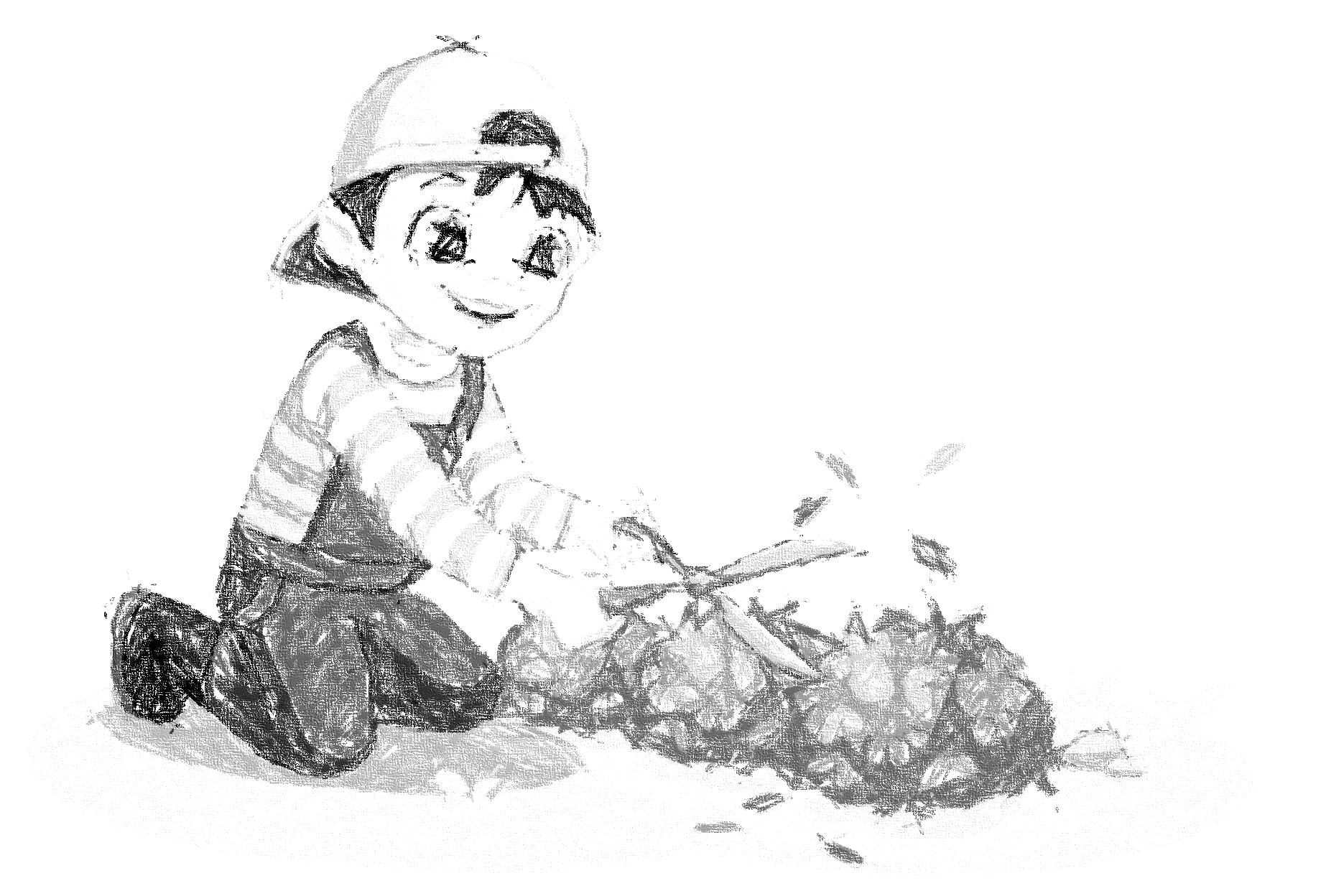 I would like to be a ______.
teacher
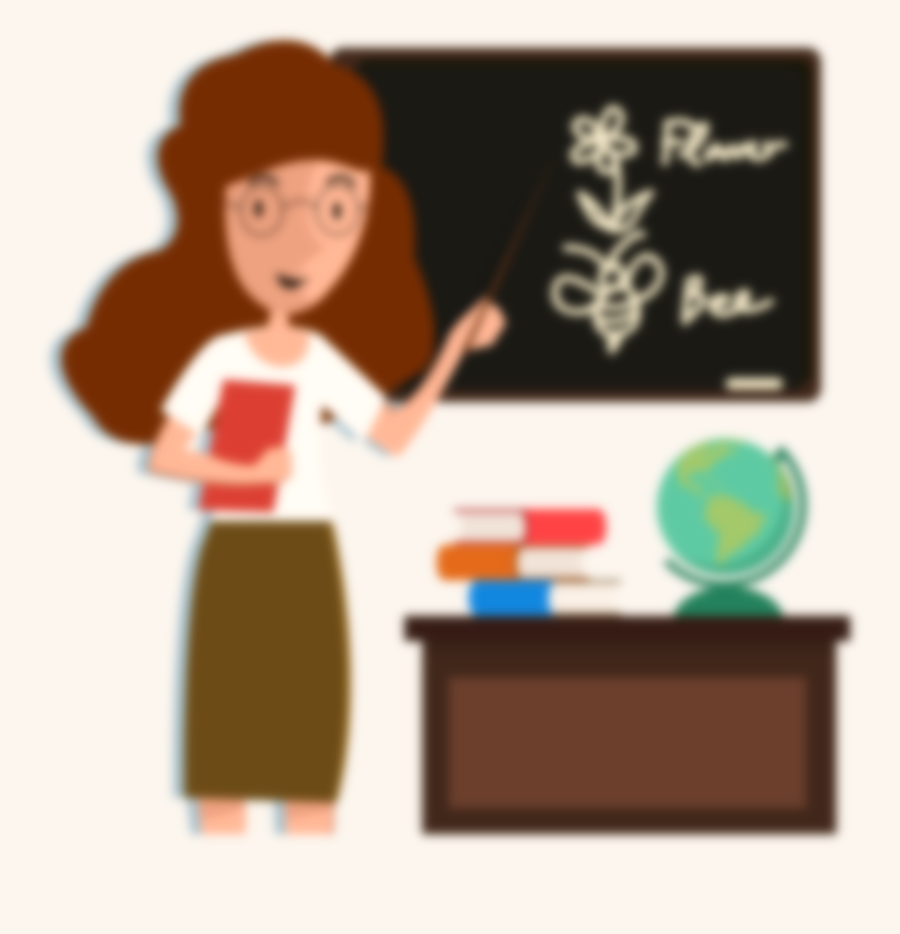 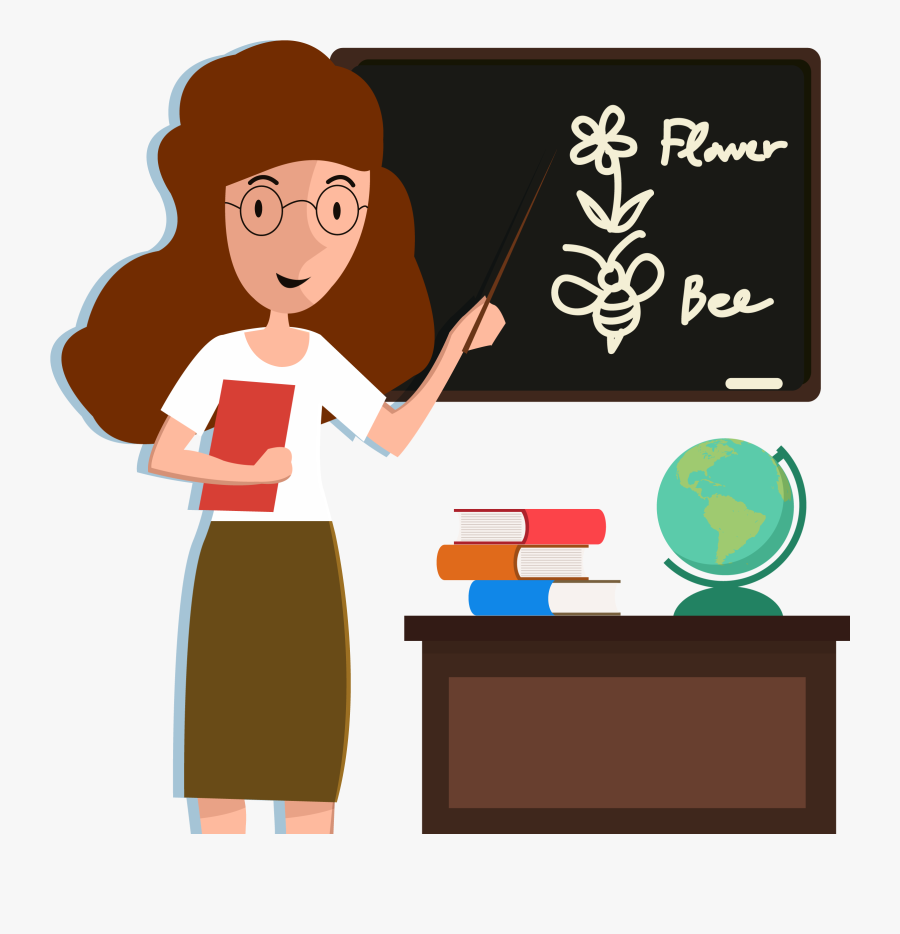 I would like to be a ______.
reporter
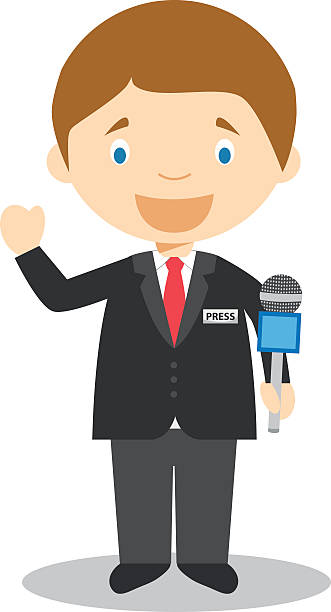 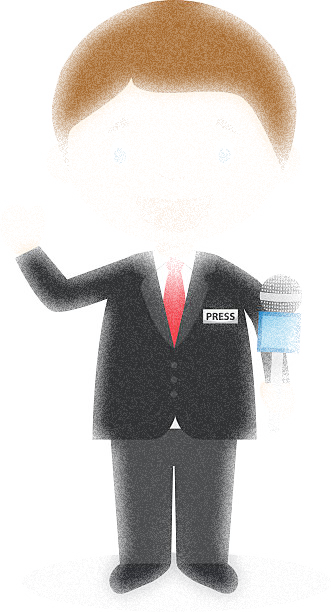 I would like to be a ______.
driver
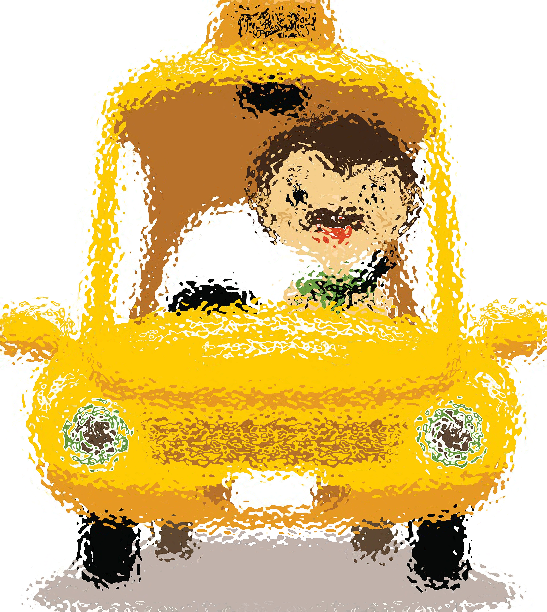 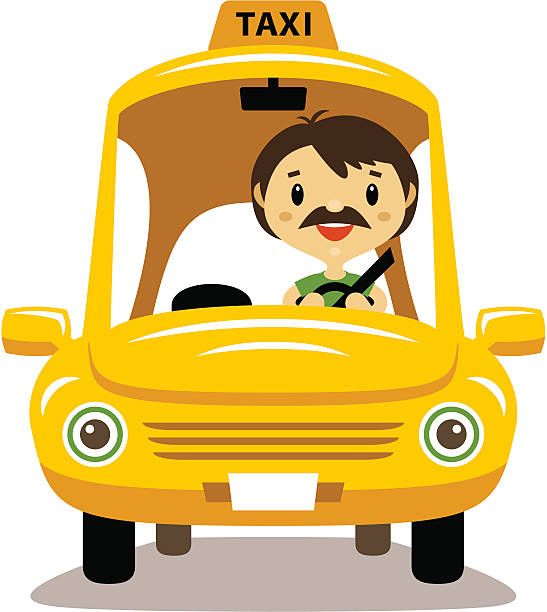 02.
Listen and number.
Listen and number.
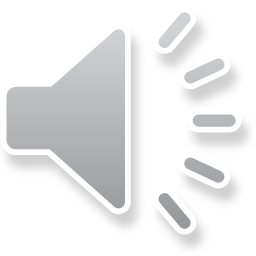 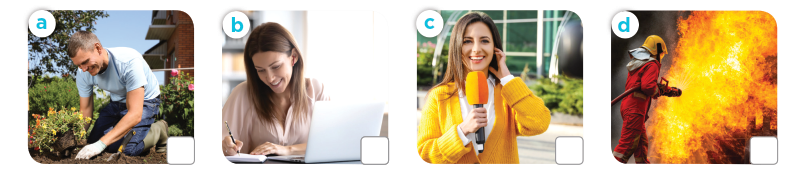 2
3
1
4
gardener
writer
reporter
firefighter
03.
Read and complete.
Read and complete.
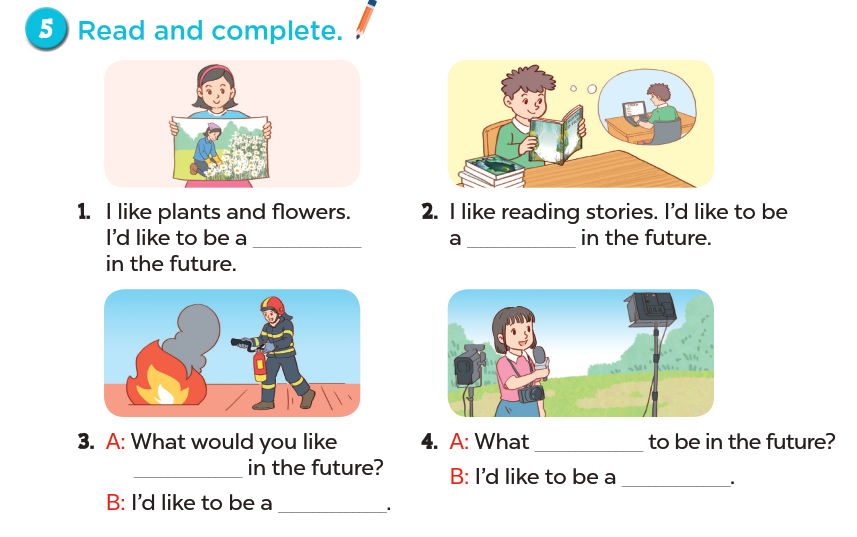 Look and say.
Read and complete.
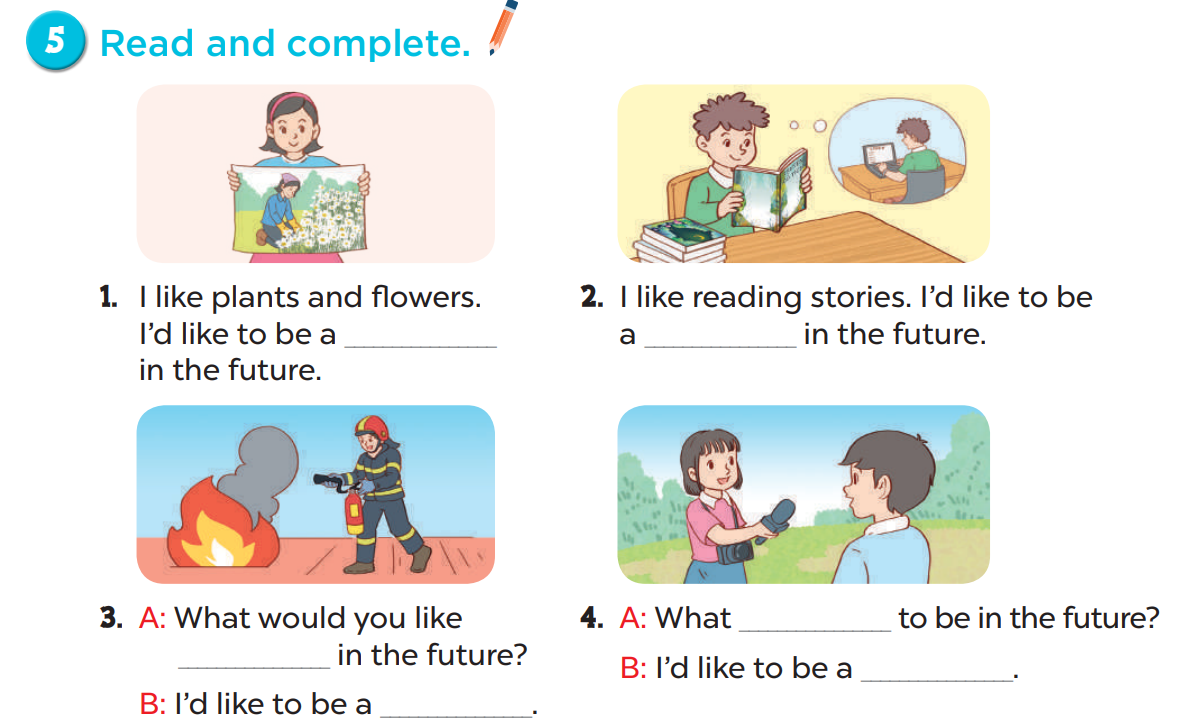 writer
gardener
would
to be
reporter
firefighter
04.
Listen, complete and sing.
Listen, complete and sing.
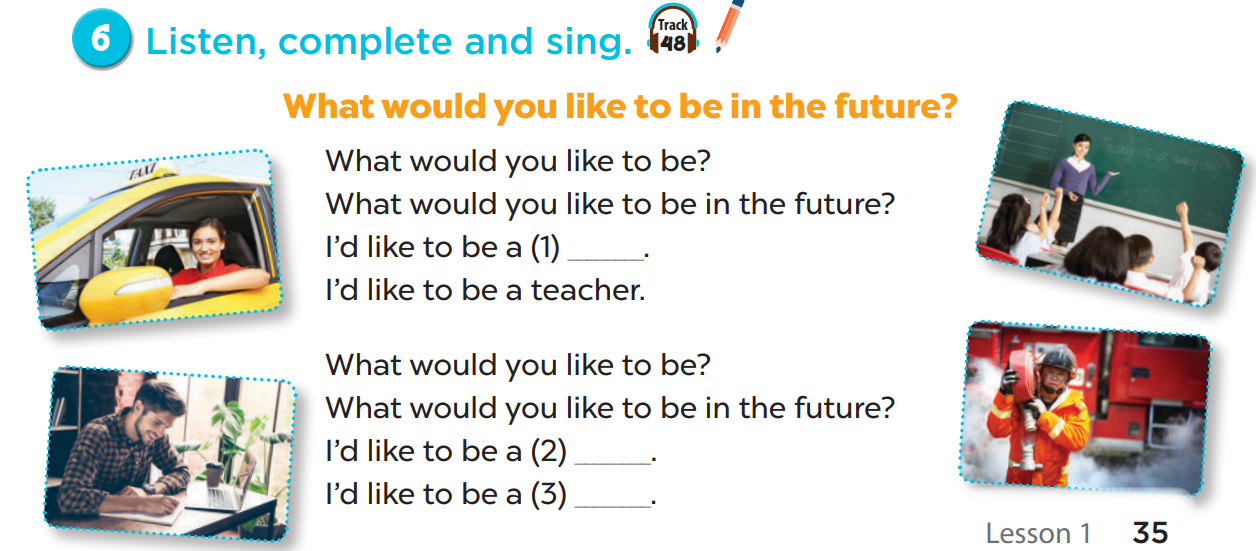 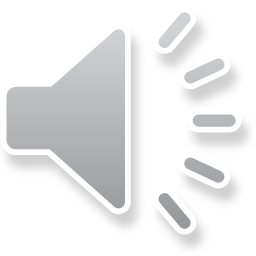 firefighter
writer
driver
05.
Fun corner and Wrap-up
Spin the wheel
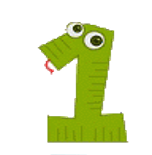 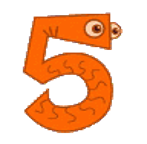 A
B
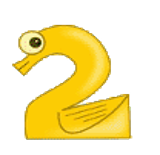 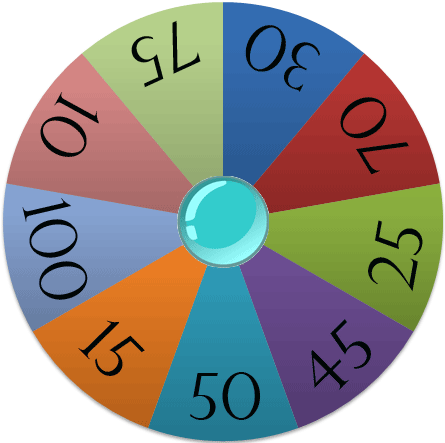 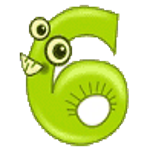 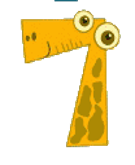 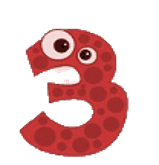 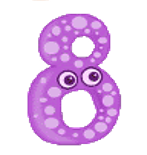 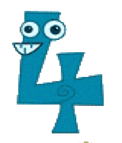 Points
would / ’d
I _________ like to be a firefighter.
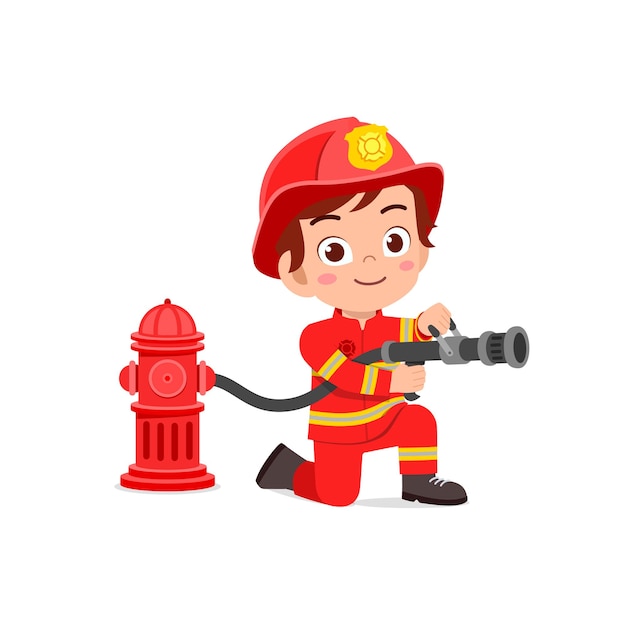 SPIN
like/ I’d / to/ a/ be/./ driver/
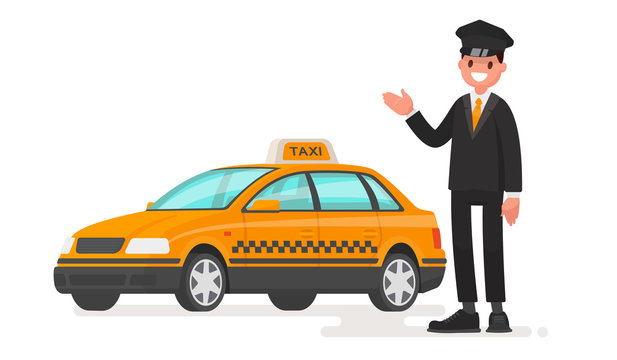 I’d like to be a driver.
SPIN
like
I’d ________ to be a gardener.
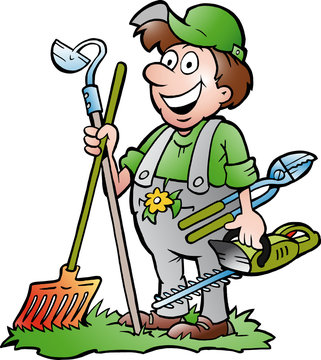 SPIN
I like reading stories. I’d like to be a _______.
writer
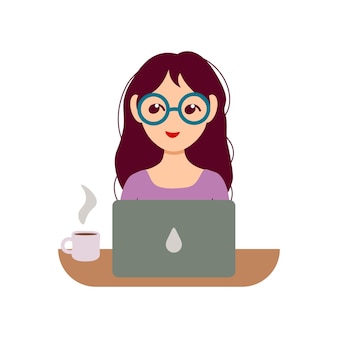 SPIN
reporter
I’d like to be a ________.
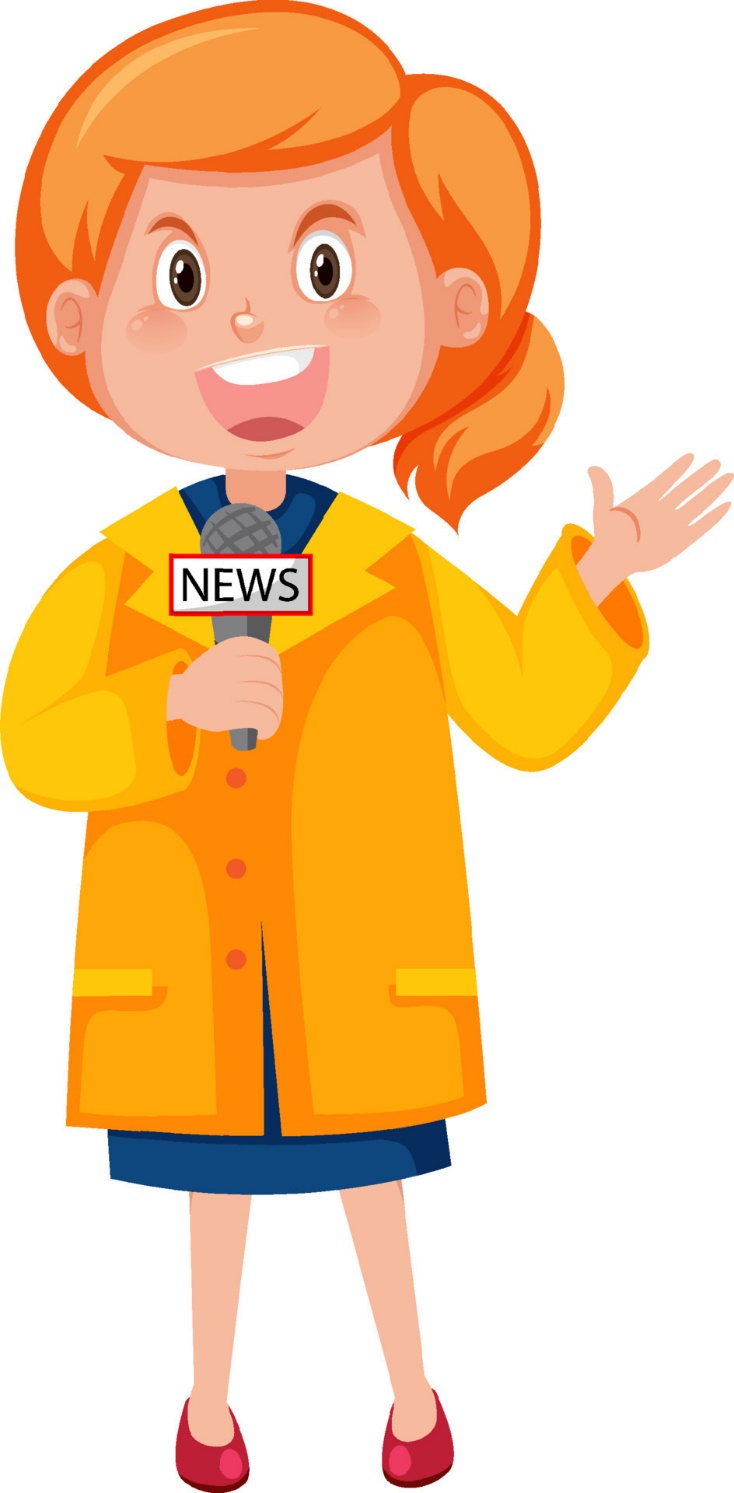 SPIN
would
What ______ you like to be in the future?
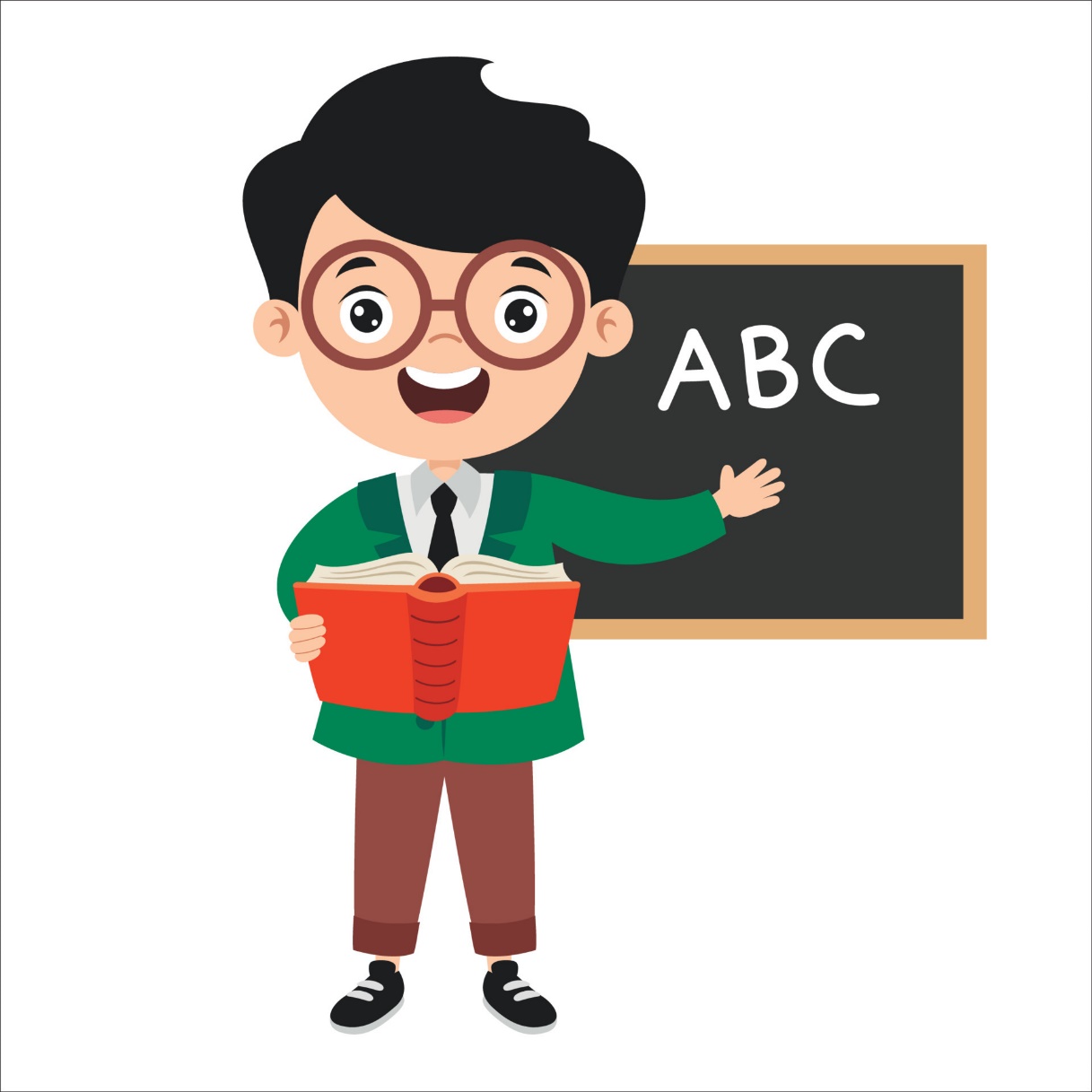 teacher
SPIN
I’d like to be a ________.
driver
I’d like to be a ________.
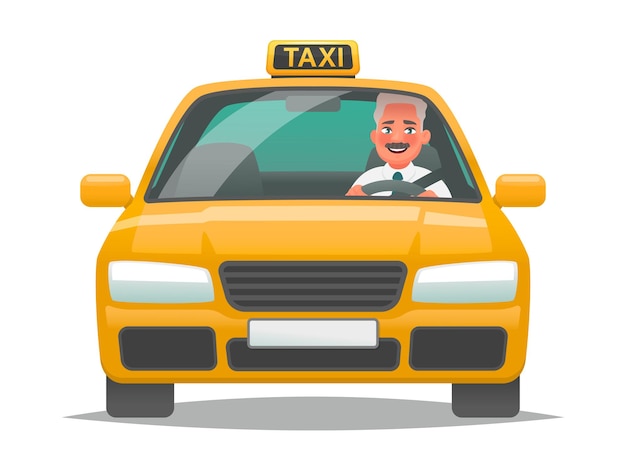 SPIN
like/ to/ I’d/ gardener/ be/a/./
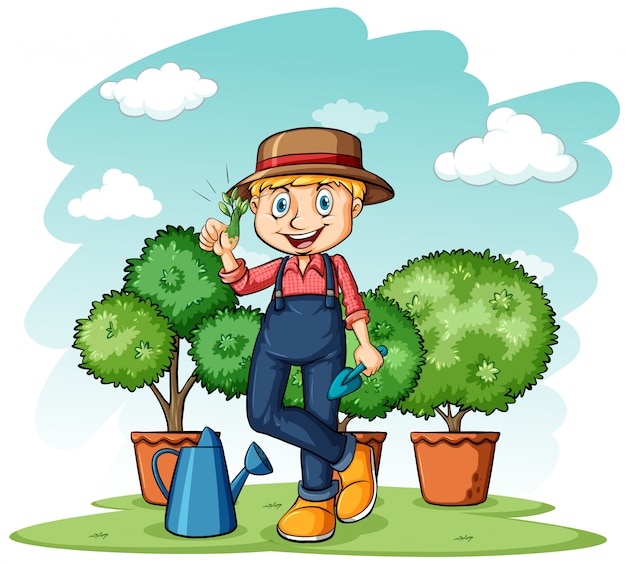 I’d like to be a gardener.
SPIN
would/ reporter/ I/ like/ be/ to/ a/./
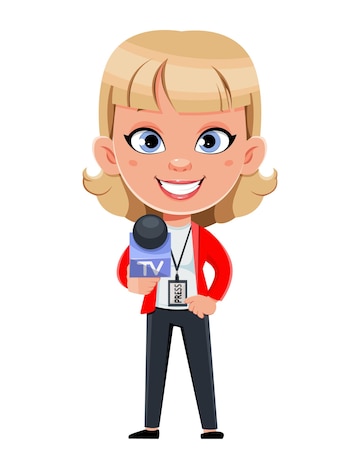 I would like to be a reporter.
SPIN
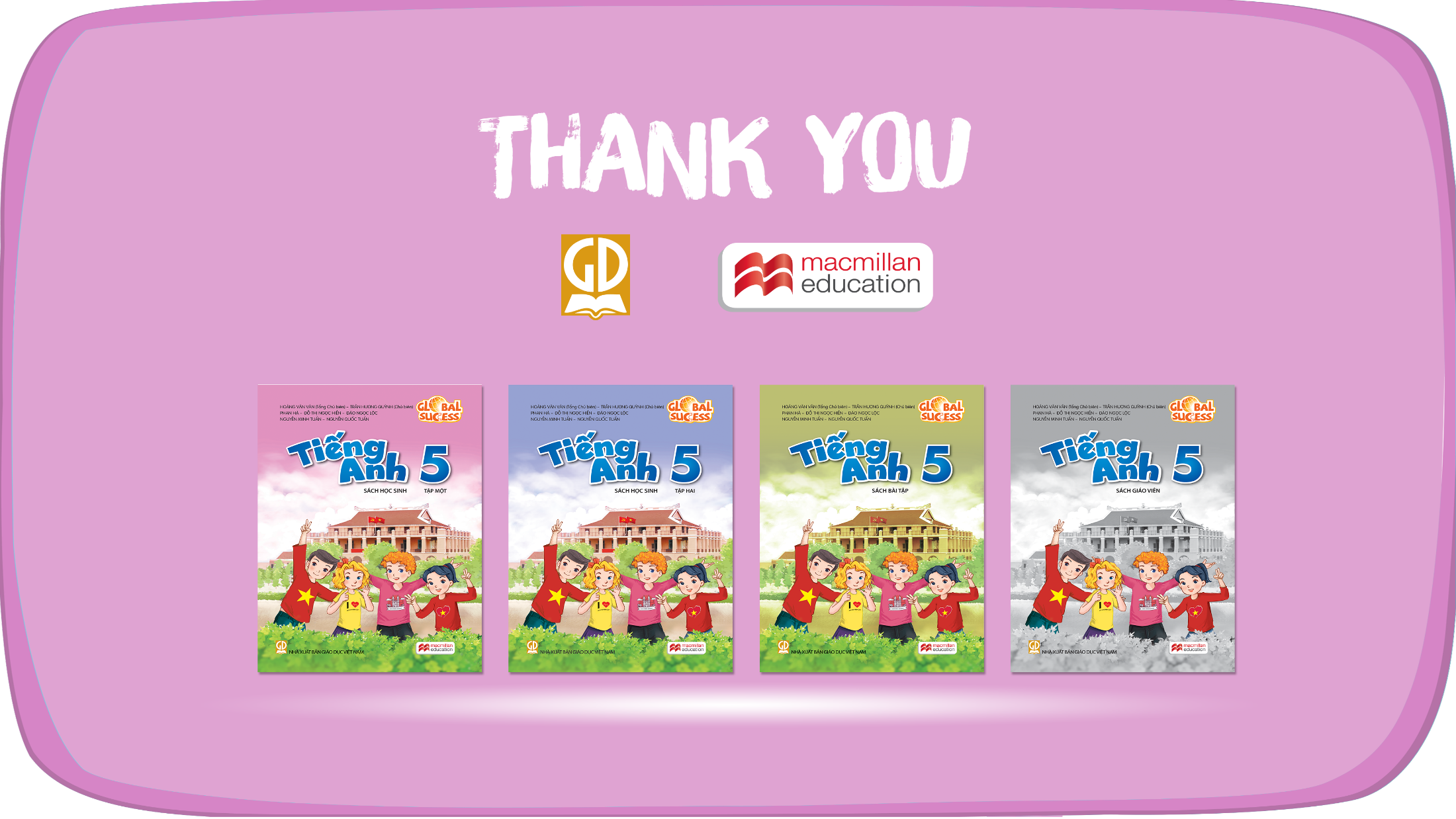 Website: hoclieu.vn
Fanpage: https://www.facebook.com/tienganhglobalsuccess.vn/